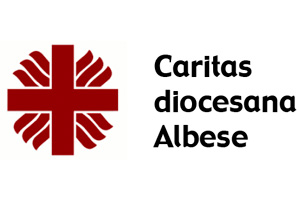 Diocesi di Alba, 20 Settembre 2019VA E ANCHE TU FA’ COSI’PRESENTAZIONE DELLA LETTERA  PASTORALE Marco Brunetti Vescovo di Alba
VA E ANCHE TU FA’ COSI’PRESENTAZIONE DELLA LETTERA  PASTORALE
La Caritas
Terza parte
Mario Merotta
Direttore Caritas diocesana
Anna Zumbo
Rafforzamento delle organizzazioni e sviluppo di comunità
La Caritas si ripensa ad Alba, in Italia  e nel mondo
Profondi e rapidi cambimaneti negli ultimi 50 anni

il continuo processo di cambiamento della società tuttora in corso
la caratterizzazione sempre più multiculturale, multietnica, multireligiosa della società
l’accorciamento dei tempi e delle distanze in un contesto di globalizzazione
la crisi e la messa in discussione del sistema capitalistico-consumistico
Populismi, fascismi, razzismi, violenza  
la necessità di attivare protagonismo e partecipazione contro la delega comoda ed irresponsabile 
la crescente sensibilità nei riguardi dei testimoni più che dei maestri
l’eredità del Concilio Vaticano II nella Lumen gentium e nella Gaudium et spes  con una progressiva presa di coscienza del rapporto chiesa–mondo
Il cammino di ricerca della Chiesa in Italia
Comunione e comunità
1980
1990
L’evangelizzazione e la testimonianza della carità
1995
Con il dono della carità dentro la storia
Comunicare il Vangelo in un mondo che cambia
2001
2006
Rigenerati per una speranza viva: testimoni del grande «sì» di Dio all’uomo
Deus Caritas Est
2006
2010
Educare alla vita buona del Vangelo
[Speaker Notes: - La nuova evangelizzazione, il “Comunicare il Vangelo in un mondo che cambia”[1], è un fatto che sempre più interpella l’intera realtà ecclesiale all'inizio di questo terzo millennio, è un impegno che non può essere eluso., l'annuncio del Vangelo, che pur è la prima carità, rischia di essere incompreso o di affogare in quel mare di parole a cui l'odierna società della comunicazione quotidianamente ci espone. La carità delle opere assicura una forza inequivocabile alla carità delle parole"[2].
La Chiesa italiana e le prospettive del paese, veniva affermato di essere sempre più consapevoli che “potremo collocarci in modo giusto nella realtà attuale se, innanzitutto, saremo credibili”[3], partendo da un “impegno prioritario di quotidiana conversione a Cristo per imparare a servire”[4]. Come fatto essenziale però, “bisogna decidere di ripartire dagli ‘ultimi’, che sono il segno drammatico della crisi attuale”[5]. 
Negli Orientamenti pastorali per gli anni ’90 - Evangelizzazione e testimonianza della carità - i vescovi avevano affermato:
“L’evangelizzazione e la testimonianza della carità esigono oggi, come primo passo da compiere, la crescita di una comunità cristiana che manifesti in se stessa, con la vita e con le opere, il vangelo della carità”[6].
Inoltre, l’ultima nota dei vescovi italiani, dando concretezza agli orientamenti pastorali per gli anni 2001 – 2010[7], ha indicato nella parrocchia il luogo della progettualità pastorale e dell’utilizzo di un conseguente metodo pastorale.
Il dato evidente che sempre più si impone, nel cammino di rinnovamento della pastorale, è il passaggio dalla cura animarum, intesa come erogazione di servizi e di pratiche religiose, alla tensione missionaria, intesa come coinvolgimento di tutta la comunità credente ad una testimonianza di fede e di carità.
Tutto questo, evidenziato nei documenti dell'Episcopato italiano di questi ultimi decenni, in modo più corale è stato sottolineato ai Convegni ecclesiali di Palermo (20-24 Novembre 1995) e di Verona (16-20 Ottobre 2006), ribadendo la necessità di precise scelte di fondo: una “conversione pastorale”[8] e l’assunzione di un “metodo di lavoro”[9].
La Caritas, organismo pastorale deputato a promuovere la testimonianza della carità della comunità cristiana, fin dall'inizio si è impegnata, oltre che sul versante operativo in risposta ai bisogni, anche e soprattutto su quello pedagogico e di sensibilizzazione. In questo suo essere coscienza educativa di una carità collegata alla giustizia e alla pace, ha avvertito la necessità di assumere il metodo dell’ascolto, dell’osservazione e del discernimento, finalizzato ad animare la comunità cristiana ed il territorio alla solidarietà, alla condivisione ed alla prossimità.  Un metodo che si rifà allo stile di Dio stesso, nel suo rapportarsi con l’umanità dentro la storia.]
è un organismo pastorale deputato a promuovere la testimonianza della carità della comunità cristiana
è impegnata, oltre che sul versante operativo in risposta ai bisogni, anche e soprattutto su quello pedagogico e di sensibilizzazione
è coscienza educativa di una carità collegata alla giustizia e alla pace
ha avvertito la necessità di assumere il metodo dell’ascolto, dell’osservazione e del discernimento, finalizzato ad animare la comunità cristiana ed il territorio alla solidarietà, alla condivisione ed alla prossimità.
La Caritas in Italia
La Caritas
 in Italia
Lo stile di Dio rivelato a Mosè
Lo stile di Dio rivelato a Mosè
Fin dall’Antico Testamento, lo stile di Dio nel rapporto con gli uomini manifesta l’assunzione di un metodo fatto di ascolto, di osservazione e di discernimento, finalizzato alla realizzazione di interventi di liberazione e salvezza  del popolo in difficoltà e ad educare il popolo a fare altrettanto.
“HO OSSERVATO la miseria del mio popolo in Egitto e

HO UDITO il suo grido a causa dei suoi sorveglianti; 

CONOSCO infatti le sue sofferenze. 

SONO SCESO PER LIBERARLO dalla mano dell’Egitto 
e per farlo uscire da questo paese verso un paese bello e spazioso, 
verso un paese dove scorre latte e miele…”
(Es 3,7-8)
Il Buon Samaritano: un metodo di lavoro
Il fatto. “Un uomo scendeva da Gerusalemme a Gerico e incappò nei briganti che lo spogliarono, lo percossero e poi se ne andarono lasciandolo mezzo morto”. 

La constatazione del fatto. “Un Samaritano, che era in viaggio, passandogli accanto lo vide e ne ebbe compassione”.

Il prendersi cura. “Gli si fece vicino, gli fasciò le ferite versandovi olio e vino; poi, caricatolo sul suo giumento, lo portò a una locanda e si prese cura di lui”.

II coinvolgimento della comunità. “Il giorno seguente estrasse due denari e li diede all’albergatore, dicendo: «Abbi cura di lui e ciò che spenderai in più te lo rifonderò al mio ritorno».

Il “Va e anche tu fa’ lo stesso”.
E’ il saper ascoltare ogni forma di emergenza che irrompe nel quotidiano sul territorio e altrove.

E’ l’entrare dentro il fatto, è l’osservare, il rendersi conto e scegliere di farsi carico, di intervenire, di mettersi in gioco.

E’ il fermarsi, il capire e il decidersi, per farsi carico della situazione conosciuta e offrire una prima risposta di liberazione.

Da parte dei commentatori, la locanda è indicata come l’immagine della comunità. 
E’ evidenziata quindi l’azione di animare, di far prendere consapevolezza e coinvolgere la comunità.


E’ l’invito a far nostro questo stile.
ASCOLTARE
UN METODO
OSSERVARE
che si rifà allo stile di Dio stesso, nel suo rapportarsi con l’umanità dentro la storia
COMUNITA’ E TERRITORIO
DISCERNERE
PER ANIMARE
Ascoltare
Il Centro di ascolto 
va sostenuto
va ripensato
È entrare in relazione
Generare occasioni di ascolto
 
Dare voce agli emarginati

Guardare non persone singole ma anche dei contesti in cui queste vivono e crescono 

Ampliare la dimensione dell’accompagnamento, integrando possibilità di restituzione e attivazione comunitaria.
Non è una modalità tecnica da “operatore Caritas”
Per andare oltre alle nostre impressioni e su quello che noi pensiamo essere buono o utile per gli altri
Per veri cammini di cambiamento
[Speaker Notes: Ascoltare è il primo passo per entrare in relazione, per fare spazio non solo all’altro che incontro, ma anche alla realtà che ho intorno. Ascoltare non è quindi una modalità tecnica da “operatore Caritas”, ma uno stile che dovrebbe contraddistinguere la comunità cristiana e i suoi componenti.

L’ascolto è un atteggiamento fondamentale nella vita di una comunità cristiana, per favorire cammini di cambiamento e di conversione, la costruzione di relazioni ricche di attenzione, di fraternità, di comunione. Per rendere la comunità capace di essere costantemente attenta e accogliente nei confronti dei tanti poveri che la interpellano all’interno del territorio e altrove.

Senza ascolto non c’è relazione e senza relazione non c’è coinvolgimento. Senza ascolto rischiamo di costruire su fondamenta fragili, ovvero sulle nostre impressioni e su quello che noi pensiamo essere buono o utile.

Il centro di ascolto”: 
va ancora fortemente sostenuto
va rivederlo in base alle cambiate situazioni esistenziali delle persone. Basti pensare alla situazione di “vergogna” che porta molte persone a non riuscire a palesarsi in una situazione quasi istituzionale come quella che le porta ad “andare a uno sportello”.]
Osservare
L’Osservatorio delle povertà e delle risorse
E’  la capacità di osservare sistematicamente le caratteristiche e l’evoluzione delle situazioni di povertà

Serve per scegliere priorità e obiettivi, evitando i rischi delle impressioni soggettive, della rincorsa alle emergenze, del non andare mai alle radici dei problemi

Serve per intercettare fenomeni di povertà che spesso le comunità cristiane non sanno come affrontare 

Permette di seguire e star dentro al profondo processo di riforma dello Stato sociale 

Serve alla Chiesa locale per ripensare il proprio agire


Permette una progettualità pastorale nella quale i poveri abbiano una collocazione dignitosa e le varie espressioni della comunità, un coinvolgimento attivo.
Potenziamento dell’Osservatorio e delle sue funzioni

Costruzione di un’attività sistematica di osservazione delle risorse

Lavoro integrato con le altre pastorali

Continuità nel percorso      “Ascolto in rete”
[Speaker Notes: contribuisce in modo determinante a fare si che l’amore preferenziale per i poveri costituisca effettivamente “un criterio di discernimento pastorale nella prassi della chiesa” e che sia sentito come “compito di tutta la comunità cristiana, in ogni sua componente ed espressione” (ETC n. 47-48).
E’ dal diverso modo di osservare, più o meno attento e “solidale”, che possono derivare scelte anche molto diverse, come illustrato nella parabola del buon Samaritano.
Si può programmare la pastorale della carità e non solo, se si scelgono priorità e obiettivi, evitando i rischi delle impressioni soggettive, della rincorsa alle emergenze, del non andare mai alle radici dei problemi.



Nella nostra società si stanno manifestando fenomeni di povertà nuovi rispetto anche al recente passato (es. fenomeni connessi ai flussi migratori, alcuni aspetti del disagio giovanile...), che spesso le comunità cristiane non sanno come affrontare (con la conseguenza che magari si reagisce con paura, con diffidenza...). Inoltre, sono ancora presenti fenomeni di povertà “tradizionale”, che si pensavano superati una volta per tutte. 
E’ anche in atto un profondo processo di riforma dello Stato sociale e delle reti di protezione per le fasce più deboli della popolazione, con un impatto sempre più pesante sulle loro condizioni di vita. Si tratta di una situazione che va seguita con molta attenzione.
Tutto questo s’inserisce in un contesto sociale sempre più caratterizzato dalla globalizzazione dei fenomeni, che richiede capacità di lettura e di analisi sempre più qualificate.
L'osservazione delle povertà è espressione di una Chiesa locale che pone l'attenzione agli “ultimi" come criterio di discernimento pastorale nella vita della Chiesa. In questo senso le attività di osservazione possono aiutare la Chiesa locale a rafforzare la propria capacità profetica e indicare come la comunità ecclesiale vive l'attenzione a tutte le forme di povertà e di emarginazione. Proprio all’interno di queste forme, è da scoprire il senso sacramentale come visita di Dio alla sua Chiesa.
 
L'osservazione nella pastorale integrata
La costruzione di un’attività sistematica di osservazione delle povertà e delle risorse presenti sul territorio, diventa il frutto di un cammino condiviso da tutta la comunità ecclesiale locale. Per questo motivo, tale attività non dovrebbe rimanere confinata nell'ambito della Caritas. L'osservazione, essendo in rapporto a tutto il cammino della Chiesa, oltre a cogliere le varie espressioni delle povertà, del disagio, dell'emarginazione e dell’esclusione, permette anche di verificare il posto che hanno i poveri in tutti gli aspetti della pastorale: dalla catechesi alla liturgia, dalla vita delle associazioni all'organizzazione dell'oratorio, dalla pastorale giovanile a quella del lavoro, ecc. Permette anche di rilevare e mettere insieme le risorse, per svolgere un lavoro più incisivo e corale. Questo per una progettualità pastorale nella quale i poveri abbiano una collocazione dignitosa e le varie espressioni della comunità, un coinvolgimento attivo.

Verificare il posto che hanno i poveri in tutti gli aspetti della pastorale: dalla catechesi alla liturgia, dalla vita delle associazioni all'organizzazione dell'oratorio, dalla pastorale giovanile a quella del lavoro, ecc.]
E’ pensare prima di agire, 
Liberarsi dall’ «abbiamo sempre fatto così» 
E’ leggere e comprendere con competenza umana e con criteri di fede le situazioni di povertà
E’ individuare ed analizzare i meccanismi, le cause, le “strutture di peccato” che generano povertà 
È promuovere modi e forme per sensibilizzare, responsabilizzare e coinvolgere la comunità
E’ valutare i bisogni esistenti e la concretezza delle risposte di liberazione a livello territoriale
E’ studiare, stimolare, accogliere, coordinare i modi con cui la comunità cristiana si rapporta con i problemi e le tematiche relative allo stato sociale
Discernere è distinguere, decidere, accogliere responsabilità, competenze, coinvolgimenti, riguardo alle problematiche presenti sul territorio
Discernere
Compito di ogni battezzato :
posizioni non sempre in sintonia con l’opinione pubblica
denuncia di ciò che offende la dignità della persona o tradisce la giustizia.
“scegliere” di lavorare con chi ama la città.
[Speaker Notes: è leggere e comprendere con competenza umana e con criteri di fede le situazioni di povertà; è individuare ed analizzare i meccanismi, le cause, le “strutture di peccato”, che generano povertà; è anche promuovere modi e forme specifiche per sensibilizzare, responsabilizzare e coinvolgere la comunità.
Discernere è valutare i bisogni esistenti e la concretezza delle risposte di liberazione a livello territoriale; studiare, stimolare, accogliere, coordinare i modi con cui la comunità cristiana si rapporta con i problemi e le tematiche relative allo stato sociale.
Discernere è distinguere, decidere, accogliere responsabilità, competenze, coinvolgimenti, riguardo alle problematiche presenti sul territorio. E’ rendersi conto che l’amore preferenziale per i poveri è un criterio di discernimento pastorale ineludibile per la comunità cristiana e favorisce lo scambio di informazioni su quello che viene rilevato e messo in atto a livello territoriale. Permette anche di offrire agli Uffici pastorali diocesani e ad altri organismi supporto e indirizzo su queste tematiche. In sostanza, il discernimento favorisce la progettazione ed il lavoro in rete con i vari soggetti pastorali e la comunità civile.
Discernere, per animare e coinvolgere la comunità cristiana, valutare la consistenza delle politiche sociali in rapporto bisogni; curare in modo specifico la formazione degli operatori sul tema della pastorale della carità e delle politiche sociali; acquisire uno stile progettuale che esca dalla logica dell’emergenza e nasca dall’analisi attenta della realtà; costruire reti di solidarietà all’interno di un orizzonte partecipativo e di valorizzazione dell’esistente; individuare scelte significative e concrete che portino alla costruzione di una società più solidale, attenta alla tutela dei soggetti deboli.
Inoltre, discernere permette di individuare responsabilità, competenze, coinvolgimenti, riguardo alle problematiche presenti sul territorio, in modo che ci sia il confronto e lo scambio di informazioni su quello che viene realizzato e messo in atto a livello territoriale.
Ogni battezzato è chiamato a realizzare questo discernimento, che richiede anche scelta di atteggiamenti e di posizioni non sempre in sintonia con l’opinione pubblica, la capacità di dissociarsi da alcune politiche strumentali o di parte, la denuncia di ciò che offende la dignità della persona o tradisce la giustizia.
Il discernimento chiede oggi al cristiano non solo di ascoltare e osservare, ma anche di “scegliere” di lavorare con chi ama la città e nella città si pone a servizio dei più deboli; con chi non si chiude ai poveri, ma li accoglie riconoscendone la piena dignità.
Inoltre, non va dimenticato che le scelte del cristiano di oggi richiedono un’attenzione ai nuovi scenari europei e internazionali, a cui guardare non solamente per interessi economici, ma soprattutto per condividere una nuova politica internazionale in grado di trasformare i meccanismi perversi di sfruttamento in scelte all’insegna della solidarietà e della condivisione.
In sostanza, il discernimento poggia su una nuova “responsabilità sociale”, che il cristiano non può delegare a nessuno.]
Funzione pedagogica
con i cristiani, con le parrocchie, con tutti i soggetti del territorio, con gli altri uffici pastorali

con percorsi di formazione sui temi della pastorale della carità e delle politiche sociali

con percorsi di condivisione

con proposte di attivazione e coinvolgimento delle parrocchie 

con piste di progettuali che escano dalla logica dell’emergenza 

co-struendo reti di solidarietà all’interno di un orizzonte partecipativo
DISCERNERE
per animare, attivare e coinvolgere comunità e territorio
Percorsi
Rafforzamento e strutturazione dei percorsi form-attivi e di prossimità con:

volontari dei Centri di Ascolto
volontari dell’Emporio della solidarietà
volontari delle Caritas parrocchiali
giovani  
bambini del catechismo
gruppi fidanzati e famiglie
Formazione di  giovani che possano diventare ambasciatori nelle nostre comunità
Ri- innovare lo stile di ascolto, incontro e risposta ai bisogni dei poveri
Ri- innovare lo stile della progettazione degli interventi di contrasto alla povertà
Collaborazione con la
pastorale migranti, missionaria e giovanile e famiglie
Rinnovare la Caritas diocesana e riscoprire il suo ruolo di advocacy sul territorio (capacità di orientare scelte, interventi e risorse del territorio a partire dalle istanze dei più fragili).
Piano di riflessione, coinvolgimento e attivazione 
delle comunità parrocchiali
 intorno a questa lettera pastorale
[Speaker Notes: Prossimità


Trasparenza


Capacitazione


Advocacy

Come il Samaritano
L’invito del Concilio alla prossimità
    La prossimità come proposta dalla “modalità del Samaritano” sta dentro all’orizzonte che il concilio ecumenico Vaticano II ha proposto all’intera Chiesa, tanto che in uno dei suoi documenti finali ci offre indicazioni pastorali estremamente importanti per il nostro tempo. Nel decreto sull’apostolato dei fedeli laici, intitolato Apostolicam actuositatem, leggiamo: «Affinché tale esercizio di carità possa essere al di sopra di ogni critica e appaia come tale, si consideri nel prossimo l’immagine di Dio secondo cui è stato creato, e Cristo Signore, al quale veramente è donato quanto si dà al bisognoso; si abbia estremamente riguardo della libertà e della dignità della persona che riceve l’aiuto; la purità di intenzione non macchiata da ricerca alcuna della propria utilità o desiderio di dominio; siano anzitutto adempiuti gli obblighi di giustizia, perché non avvenga che offra come dono di carità ciò che è già dovuto a titolo di giustizia; si eliminino non soltanto gli effetti ma anche le cause dei mali; l’aiuto sia regolato in modo che coloro i quali lo ricevono vengano, a poco a poco, liberati dalla dipendenza altrui e diventino sufficienti a sé stessi».
Trasparenza
    È un ottimo programma su cui rigenerare anche nella nostra Chiesa l’azione di prossimità dei singoli e delle tante istituzioni che si prodigano con coerenza di fede al servizio dei fratelli più poveri. Siamo chiamati a rendere trasparente il servizio di vicinanza agli ultimi e non tanto perché utilizziamo sempre più fondi economici provenienti dalla fiscalità generale e dall’”otto per mille”, soldi che la gente affida alla Chiesa perché li faccia fruttare al meglio. 
    La trasparenza è esigita dalla carità stessa che non deve mai avere secondi fini, neanche quello della conversione religiosa dalla loro alla nostra parte. Quanta attenzione poniamo nel verificare la nostra intenzione nel fare azioni di prossimità? Quanto siamo disposti a uscire dalle secche del “sentirsi buoni” o del poter esercitare – magari solo nel profondo del nostro cuore – un certo tipo di potere legato al tanto bene che siamo in grado di fare? 
Offrire opportunità di crescita
    Non siamo una “macchina di carità” dove contano i risultati in termini quantitativi che creano prestigio e riconoscimento presso terzi – enti pubblici su tutti. Siamo prossimi perché questo è il modo genuino di stare tra noi, secondo le indicazioni del Vangelo. L’azione di prossimità deve avere cura della libertà e della dignità delle persone. Non possiamo liberare i poveri dalle catene dell’indigenza per poi chiuderli nei ceppi della dipendenza dal nostro aiuto. 
    L’azione di carità deve essere liberatoria, deve riuscire a mettere in pista le capacità residue delle persone, deve rimettere in piedi e non portare in braccio. Una carità che umilia non è quella che il Signore ci propone. Dignità significa lavorare per offrire opportunità di crescita, di sviluppo, di assunzione della responsabilità sulla propria esistenza. In questo la beneficenza passiva non aiuta, ma rischia di creare immobilismo nel povero e assuefazione all’esteriorità in chi pensa di donare in tal modo.
    Il testo del Concilio usa l’avverbio “estremamente” per indicare la grande importanza di questa ottica. Dobbiamo avere il coraggio di abbandonare le azioni di tipo assistenzialistico, per provare tutti insieme a escogitare azioni di “capacitazione” delle persone e dei contesti territoriali in cui queste vivono. Cosa molto più faticosa, ma certamente più in linea con lo stile del Samaritano. Cosa che si aggancia anche all’impegno ad agire sulle cause e non solo sugli effetti. 
La “forma più alta di carità”
    E si agisce sulla causa quando si lavora nella costruzione del bene comune, anche a partire dalla presenza seria e argomentata nella politica. Come ritiene il magistero della Chiesa, per cui la politica è la “forma più alta di carità” proprio perché agente sulle cause che generano povertà ed esclusione e non solo sulle conseguenze. Forse ci siamo accontentati eccessivamente, negli anni passati di frequentare quello che abbiamo spesso definito “mondo del prepolitico”, arrivando a dare un’immagine di Chiesa quasi come di succursale del servizio sociale. Molto impegnata nel fare, tirata in ballo quasi esclusivamente nelle emergenze, costretta a farsi dettare le agende dai bisogni e non dalle opportunità. 
    Agire sulle cause è capacità di discernimento, sguardo aperto verso il futuro, volontà di portare un contributo decisivo nella costruzione del bene comune dei nostri territori. Il nuovo welfare, come viene definito oggi lo sforzo collettivo e comune di mutazione delle modalità di approccio ai temi del benessere sociale, non può che partire dalla seria considerazione delle cause e da strategie locali e globali per rimuoverle o trasformarle. 
    In questo pare essere sempre più urgente la funzione di advocacy, ovvero di posizione seria delle questioni a partire da come le vedono e le vivono i più poveri. Compito che le nostre comunità non dovrebbero ritenere secondario o addirittura esterno alla loro missione nel mondo: si tratta di gridare la verità dai tetti, mai contro qualcuno ma sempre per rendere più bella la vita dei singoli e delle comunità. Sembrerebbe che il Samaritano non abbia fatto nulla di questo, limitandosi in silenzio e nel nascondimento a fasciare le ferite del malcapitato. Ma se la cosa è fatta sulla pubblica via, se viene coinvolto un oste ignaro, se c’è la prospettiva di ripassare al ritorno, ci sono già molti elementi che ci instradano a comprendere questa moderna frontiera della carità come strategica per il futuro anche delle nostre parrocchie. E, in esse, soprattutto delle nostre Caritas parrocchiali. 
    E proprio all’advocacy si unisce l’altro suggerimento del Concilio, divenuto così famoso che non di rado capita di sentirlo citare – magari con scarsa precisione – soprattutto in contesti diversi da quello ecclesiale: «Siano anzitutto adempiuti gli obblighi di giustizia, perché non avvenga che offra come dono di carità ciò che è già dovuto a titolo di giustizia». Tema attualissimo e delicatissimo, che il Magistero pontificio ha ripreso in più contesti. Il rapporto tra carità e giustizia è davvero un caposaldo che deve condurre l’azione caritativa nelle comunità cristiane. 
    Senza giustizia si rischia di trasformare la carità da prossimità che sviluppa a palliativo che, forse, riesce a ridurre i sintomi, ma che potrebbe anche divenire occasione di mancata liberazione. Le nostre Caritas devono sapere promuovere in ogni modo la giustizia da parte di tutti, cristiani in primis. Solo dopo aver assicurato la giustizia possiamo innestare nella vita delle persone la relazione liberante e calda della fraternità e della prossimità vera. 
    Non è questione di decidere meglio chi fa e cosa fa: sarebbe solo una questione organizzativa. Non significa neppure scaricare sulle spalle delle istituzioni – pubbliche prevalentemente – pesi e compiti difficili e onerosi. Significa realizzare quei principi già citati che danno spessore al nostro essere discepoli del Maestro. Collaborazione sempre, coinvolgimento con convinzione, condivisione dei carichi senza risparmi. Ma mai sostituzione indebita e indefinita, mai deresponsabilizzazione degli elementi umani e giuridici che costituiscono l’essenza del nostro essere persone e cittadini. “Costruire insieme” potrebbe essere il motto cui ispirarsi, non “fare al posto di” e soprattutto non eliminare i doveri di giustizia.
 
CONCILIO ECUMENICO VATICANO II, Apostolicam actuositatem, decreto sull’apostolato dei laici, n. 8.
  L’idea è spesso attribuita a san Paolo VI. Nella Octogesima adveniens, al numero 64, effettivamente fa un accenno a questa prospettiva parlando della politica come «maniera esigente di vivere l’impegno cristiano al servizio degli ultimi». Ma la formulazione più forte è antecedente e risale a Pio XI che, in un discorso ai giovani della Fuci, tenuto nel 1927, ebbe a dire proprio le esatte parole. Ma sono tanti i Papi che le hanno riprese. Lo fece anche l’allora cardinale Jorge Bergoglio ragionando delle celebrazioni sul bicentenario della nazione argentina (2011-2016). X????????X
Cfr. Mt 10,27.]
Una grande sfida da affrontare insieme…
Grazie!